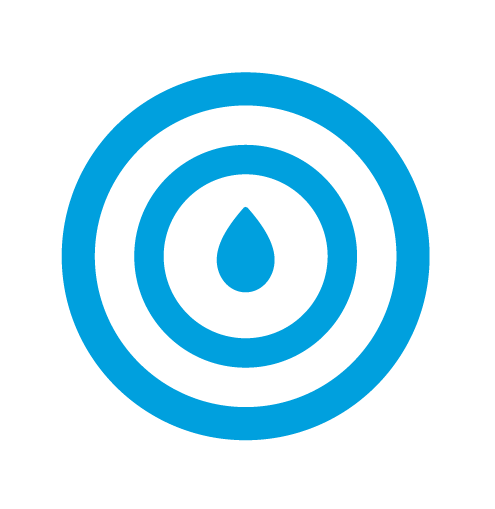 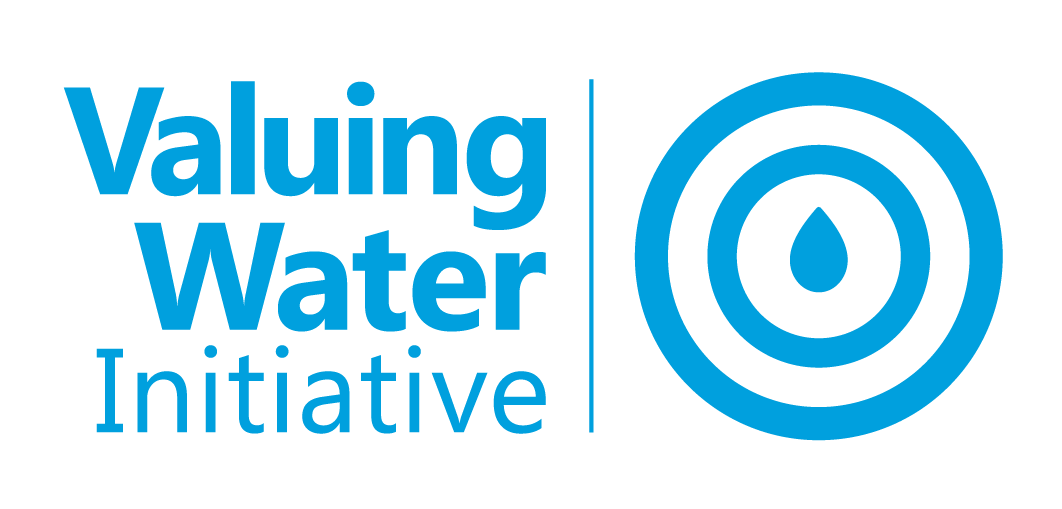 Systems change analysis
Purpose of this tool
How to use it
This tool aims to help you answer the following five questions:
Why is it important to understand systems and take a systemic approach?
How to recognize the systemic characteristics of an issue and address them?
How to identify the root causes of a systemic issue?
What are the interconnected elements of the system in which I operate?
What are the implications for my approach?
This tool can be used by water management professionals, policy makers and any other person interested in better understanding the shared water system in which they operate, in various ways:
To read and learn more about systemic issues and approaches;
To do exercises to analyze the systemic characteristics of a certain water issue, the root causes of the issue, and the elements and dynamics of the water system;
As a basis for discussing your water system and approach with stakeholders inside or outside your organization.

Though it is valuable to do the exercises in the analysis parts by yourself, we recommend discussing your thinking with others. Hearing other stakeholders’ perspectives on the system will likely lead to a deeper understanding of the main (underlying) issues and how to address them.
What it is
The world is facing many water-related issues, for instance around water availability, accessibility and quality, as well as effective flood prevention, adaptation and mitigation. Many of these issues are systemic in nature, meaning they are highly complex to define, let alone solve.

This tool offers a guide to help you recognize, analyze and address systemic water challenges in your approach. It provides an explanation of what systemic issues are and why it is important to address them with a systemic approach. It then outlines the main characteristics of systemic issues and provides an analysis tool to quickly assess which of these characteristics mostly apply to the challenge you are dealing with. The next part of this document gives an overview and analysis template of four loops which can be used to reveal the root causes which eventually lead to the unsustainable outcomes we see in the system, or our grand water challenges. The final two parts consist of an exercise to elucidate the intertwined elements and dynamics of water systems, and a reflection on the implications of all of the prior parts for any approach addressing water challenges.
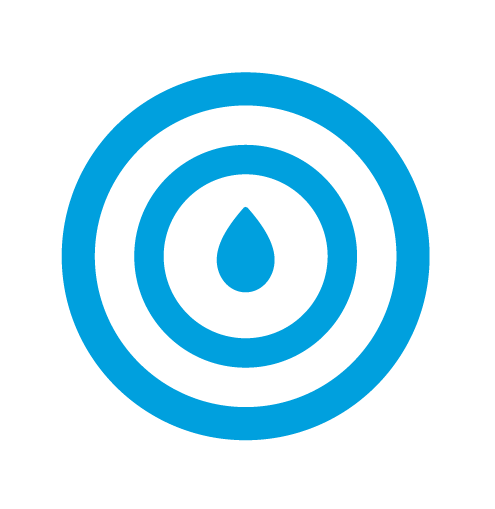 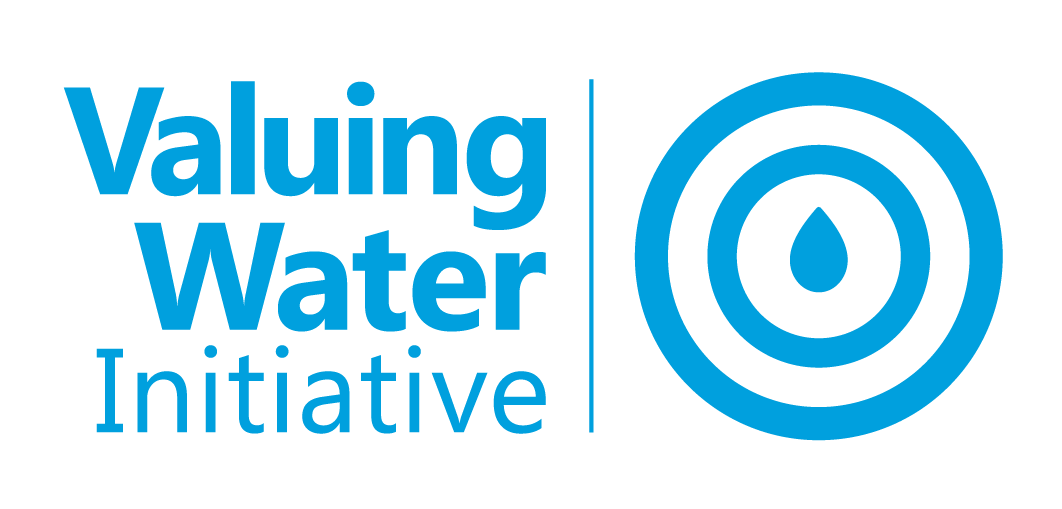 Systems change analysis
1. Why is it important to understand systems and take a systemic approach?
Systemic issues
Systemic approaches
The challenges taking place in the world around us can be simple, complicated or systemic. Simple issues often have a straightforward solution and are relatively easy to solve. Complicated issues are more difficult to solve and often require new ways of thinking, technological innovations and organizational changes. Systemic issues not only resist solving, but are also difficult or even impossible to define. In part, this is because such issues have multiple root causes, and these root causes are not always brought to light. In this sense, the water issues we see happening in the world are a natural outcome of the system in which we operate. Moreover, such systems consist of many interacting elements – and their interconnectedness must be understood to fully understand systemic issues.

As a result, there is no single or straightforward solution to a systemic issue. Rather than being able to ‘solve’ the issue, systemic water challenges can be addressed with various approaches. Understanding systemic issues well is a prerequisite for finding an effective approach to address them.
Different kinds of issues require different approaches. Simple issues may be resolved with straightforward solutions in the form of single pilots and projects. The systemic water issues we are facing, however, require a systemic approach. To move away from an isolated project approach to a systemic approach means to:
Recognize the characteristics of systemic issues and consider the implications of these characteristics for the way in which it should be addressed;
Identify and address the root cause(s) of the challenge, rather than its symptoms – in order to create large-scale, long-lasting changes;
Understand the interacting elements of a system and your part in it – in order to contribute to changing the wider system. There is not one single actor that can change the system, but rather a collaborative approach should be taken to address the challenge.

The following slide helps illustrate the difference between various ways of addressing water challenges in a certain system with multiple stakeholders. With this tool, we aim to help you take a systemic approach.
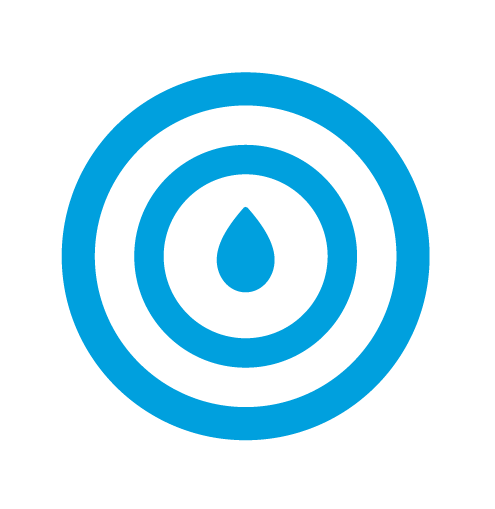 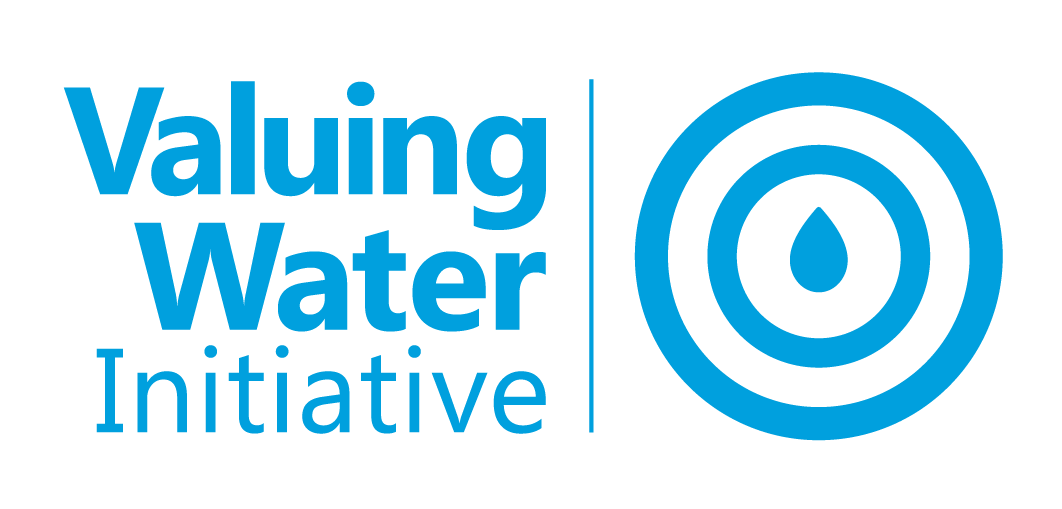 Systems change analysis
1. Why is it important to understand systems and take a systemic approach?
1
Traditional: Isolation
2
Improved: Exchange
3
Transformational: Systemic
In a given watershed, geography or system, different stakeholders, such as NGOs, local government and corporates, operate individually through isolated projects and pilots.
In a given watershed, geography or system, multiple actors combine complementary resources to achieve a common goal and bring about large-scale, long-term and collaborative systemic change.
In a given watershed, geography or system, different stakeholders exchange resources of all kinds (donations, expertise, data) to each of the partners, enabling them to deliver more or better. However, not all actors and efforts are aligned towards the same goal.
*Inspired by the UN SDG Partnership Guidebook (2020)
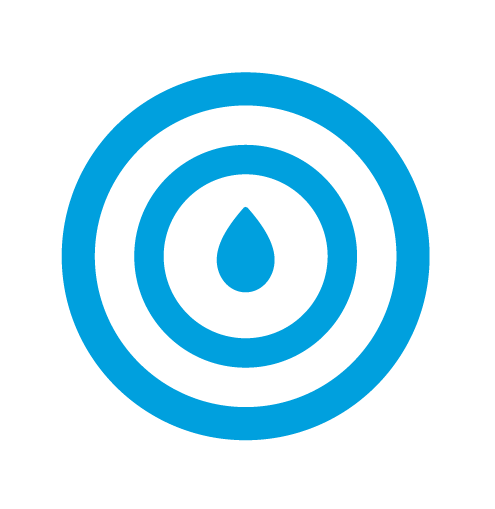 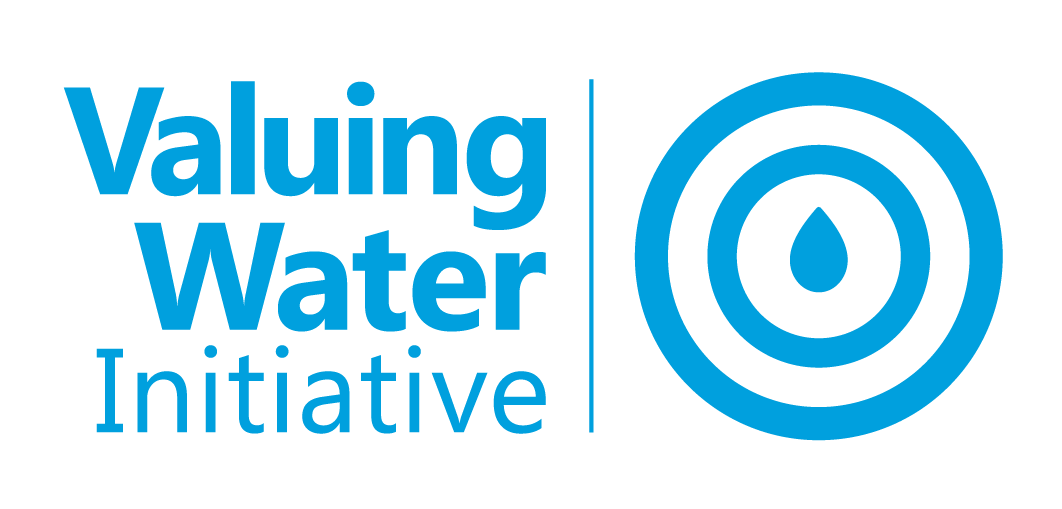 Systems change analysis
2. How to recognize the systemic characteristics of an issue and address them?
The first exercise focuses on the characteristics of systemic issues. Systemic issues are characterized by 4 overarching types of complexity: Defining, structural, societal and dynamic complexity. Each of these complexities have characteristics that may be present in a situation to a certain degree. The defining characteristics of systemic issues can be summarized as follows.
Defining complexity means the issue is difficult or even impossible to define. There is not one clear cause and effect to be appointed, but rather many causes and many symptoms of the issue. Some causes and symptoms may also remain unknown or unclear. Moreover, systemic issues are often linked to other (systemic) issues and therefore cannot be understood in isolation. For instance, pollution of a watershed may be linked to issues of externalization of negative consequences in the agricultural and textile industries.
Structural complexity is the residing of the issue on multiple geographic levels (global, regional and local) and on multiple dimensions (political, economic, social and environmental). In the water sector, this is often particularly the case. For instance, water resources are used in production processes fostering the global economy and trade, but water issues are felt on a local level. Moreover, water is in principle a common good residing in the social and environmental dimension, but is also used for economic purposes. It is therefore difficult to find the right structure to address water challenges.
Societal complexity means the issue involves many different values and understandings in society. One characteristic of societal complexity is the multitude of different stakeholders involved with the problem, which each hold their own values but also have their own responsibilities in addressing the problem. With systemic issues there are many competing explanations and understandings of the challenge. This often stems from uncertainties, incomplete or contradicting knowledge, but sometimes also from spreading of misinformation. There are often psychological barriers to address the issue, causing denial among stakeholders of either the problem itself or their responsibilities.
Dynamic complexity is the constant evolving of the issue over time and the different paces at which parts of the problem evolve. New factors, knowledge and interactions constantly emerge, often in an attempt to either solve or resist solving it, making the issue even more difficult to define. In addition, due to natural causes or stakeholder interventions, parts of the problem may evolve at different speeds – and different levels of urgency may be felt by various stakeholders.
Sources: the TransMission framework by NewForesight & Copernicus Institute (2023) & the ‘Wicked Problems Plaza’ booklet by Rianne van Asperen and Rob van Tulder (2016)
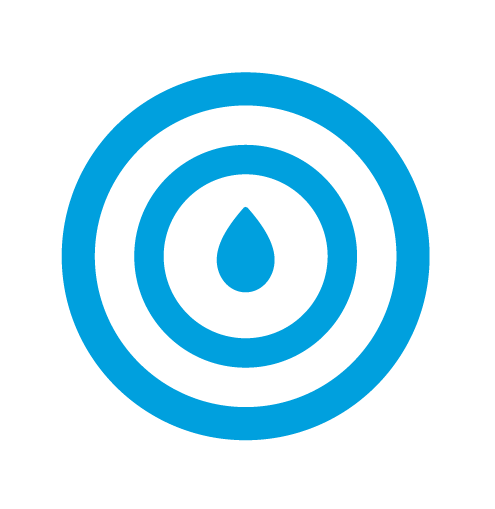 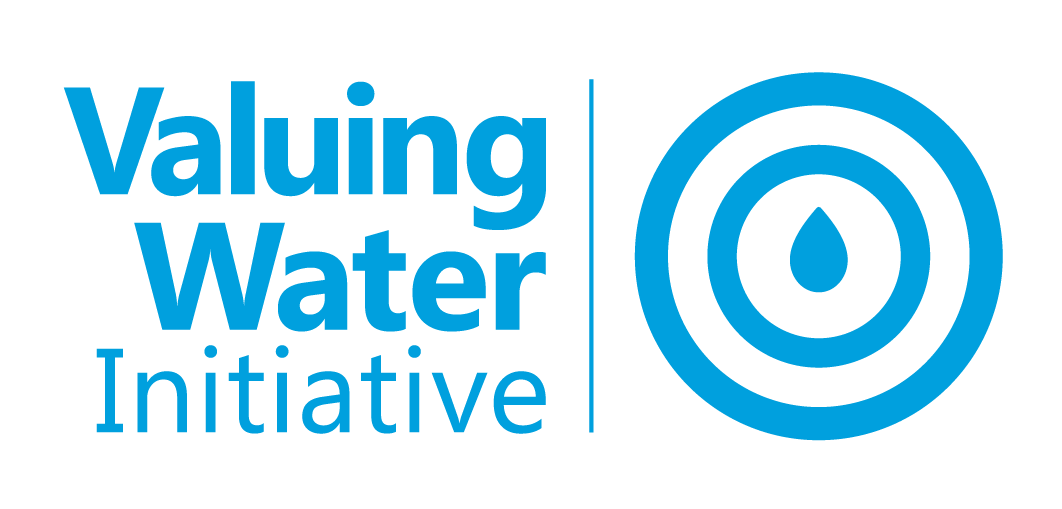 Systems change analysis
2. How to recognize the systemic characteristics of an issue and address them?
Below you find a Quick scan to assess to what extent each of the characteristics of systemic issues apply to the water challenge you want to address. Before filling out the Quick scan, think about the context to which you will apply your approach. We then invite you to give scores to each of the 10 elements below, by adding an ‘x’ in one of the columns numbered 1-4. In this scoring, 1 means the statement is not true at all, and 4 means the statement is very true. For examples of how to score, also see the next slide. In doing this exercise, you will likely find that many of the statements are true – try to differentiate between the characteristics which are the most pressing for your challenge and those which do apply but to a lesser extent. After filling in the quick scan, identify which characteristics are most the pressing to be addressed (the 4s).
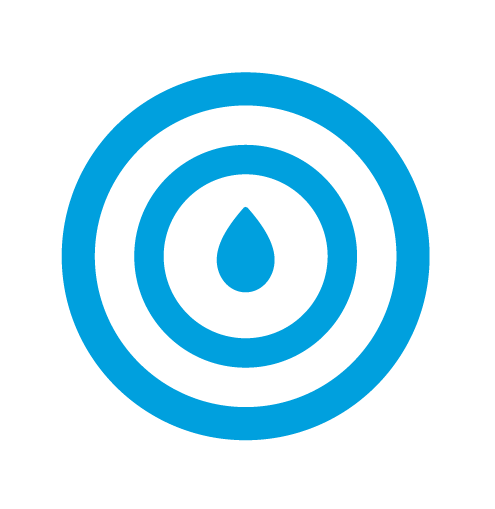 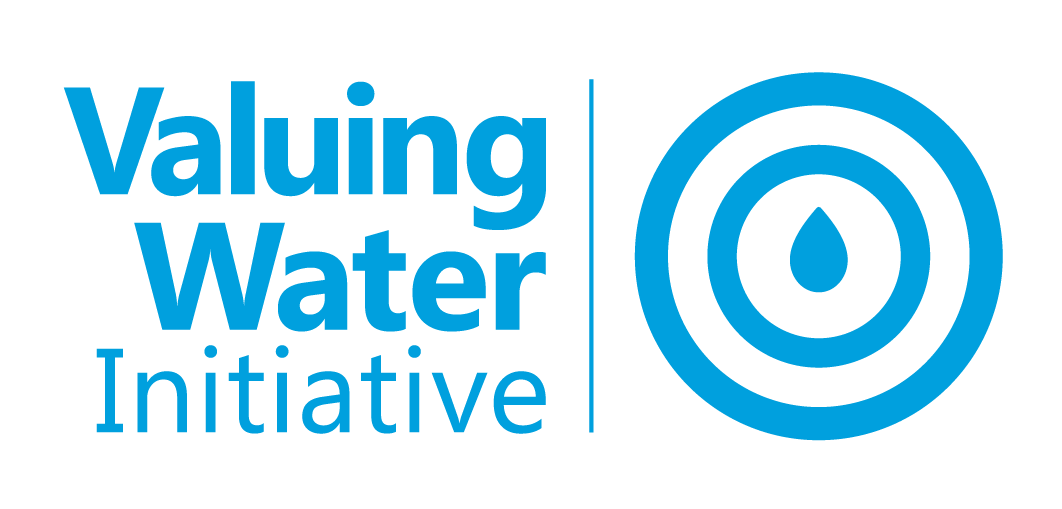 Systems change analysis
2. How to recognize the systemic characteristics of an issue and address them?
Below are examples of how to score on the various characteristics.
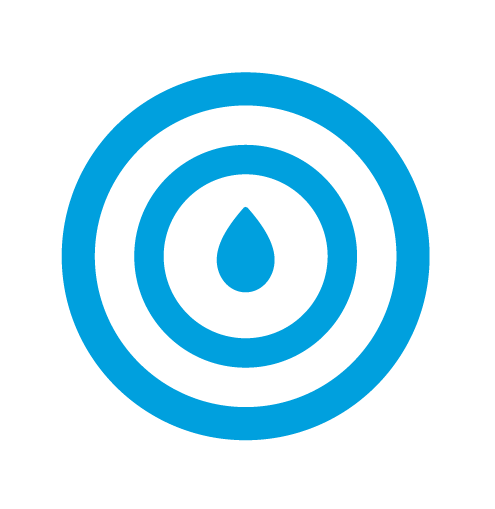 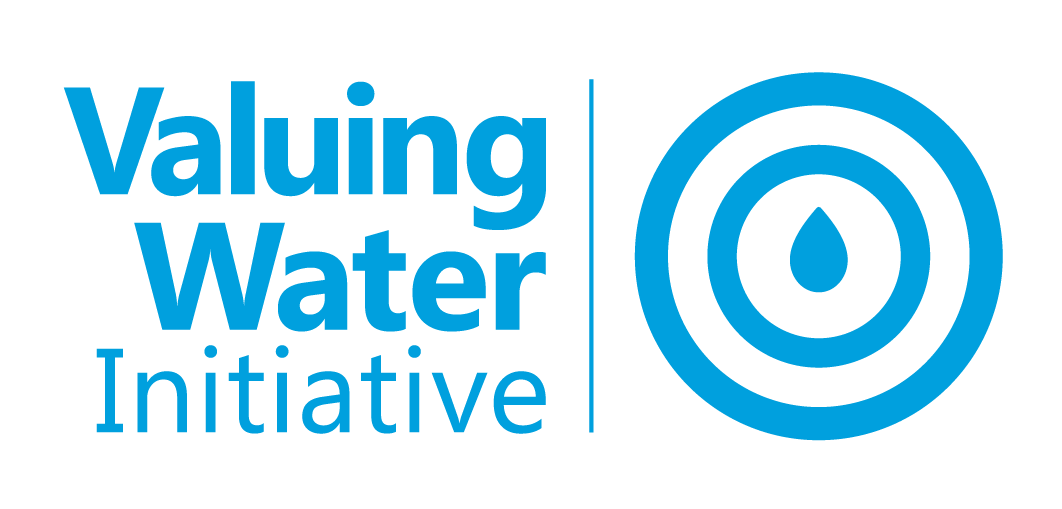 Systems change analysis
3. How to identify the root causes of a systemic issue?
The second exercise zooms in on the root causes of systemic issues – one of the characteristics which makes challenges systemic in nature. Understanding the root cause of an issue is fundamental to addressing it in a systemic manner. 
The water issues we see happening in the world are a natural outcome of the system in which we operate. In this system, there are certain political and economic incentives and dynamics at play which produce a certain collective behavior. If these incentives lead to unsustainable behavior, then this behavior in turn leads to the visible water issues. This collective behavior is often difficult to change, particularly with one project by one actor, but understanding the root causes of this behavior is an important step towards contributing to systemic change.
It is the interaction between various elements and dynamics that make systemic issues difficult to address. To understand this better, we may think of systems as a collection of feedback loops which reflect a set of causal actions or occurrences, all of which ‘feed back’ into the system. The following slides explain the main feedback loops in a system. These loops help answer the questions “Why is the sustainability challenge in my water system there in the first place?” & “Why have we - after many years of concerted efforts - still not been able to solve it by now?”.
Sources: ‘Changing the Game’ by Lucas Simons & Andre Nijhof (2020) & the TransMission framework by NewForesight, Nyenrode & Copernicus Institute (2023)
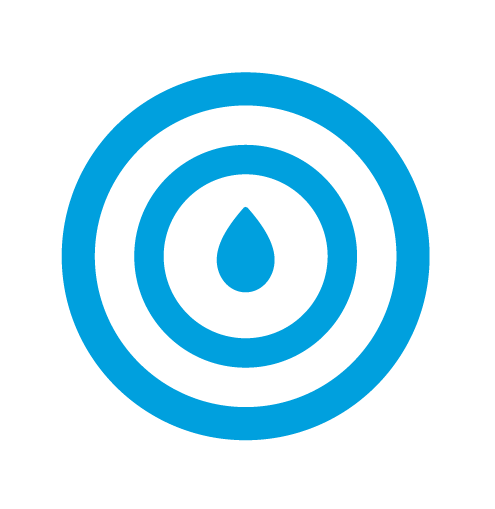 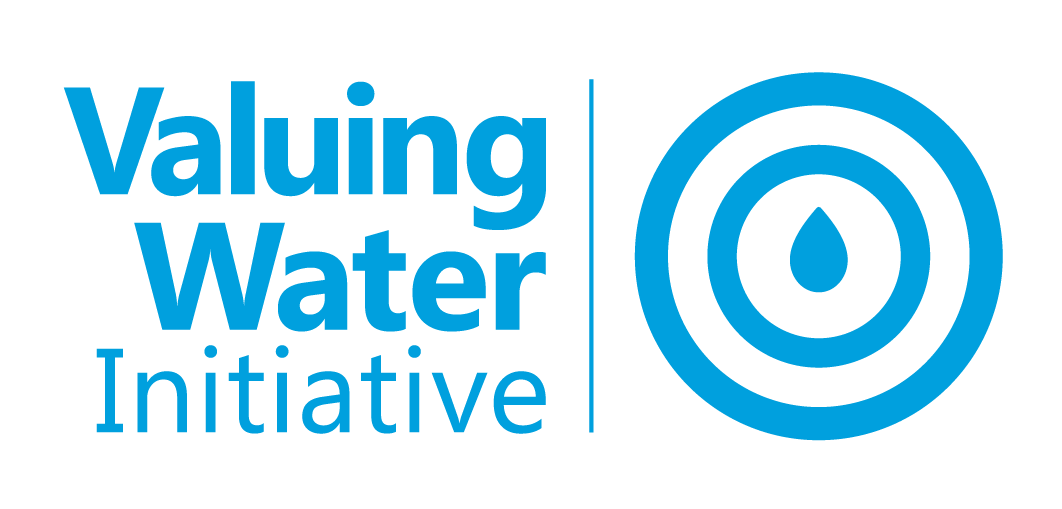 Systems change analysis
3. How to identify the root causes of a systemic issue?
The first feedback loop is the reward structure, which asks the question of what is rewarded in the system. Stakeholders compete on the use of water resources and water services. Each of these stakeholders hold different values around water. When a system includes many self-optimizing actors, this often leads to competition on the highest possible volume of water for oneself, and with no regard for what happens to the water afterwards.
Rewards
Case example:
As an example, we may look at pollution of a river by the textile industry in a certain region. Various stakeholders compete for the water resources of the river. To name but a few: Farmers use the water as agricultural input, companies use it as industrial input, families use it to cook, clean and swim, and aquatic animals live in the river. More specifically along the textile supply chain, cotton farmers use the water as agricultural input and textile manufacturers use it as input for industrial processes such as clothing dyeing – but they also use the rivers as a place to discharge the wastewater from these processes. Industry actors are rewarded to keep production costs as low as possible in order to adhere to the demand for fast production of cheap clothing – and sourcing new water and discharging polluted wastewater is the cheapest and fastest way to manage water. The reward structure thus causes unsustainable outcomes in the system.
How do stakeholders compete on water resources and on water services?
What are the main incentives driving their behavior, and what underlying values cause for these incentives? 
What consequences (and thus water challenges) do these incentives lead to?
Sources: ‘Changing the Game’ by Lucas Simons & Andre Nijhof (2020) & the TransMission framework by NewForesight, Nyenrode & Copernicus Institute (2023)
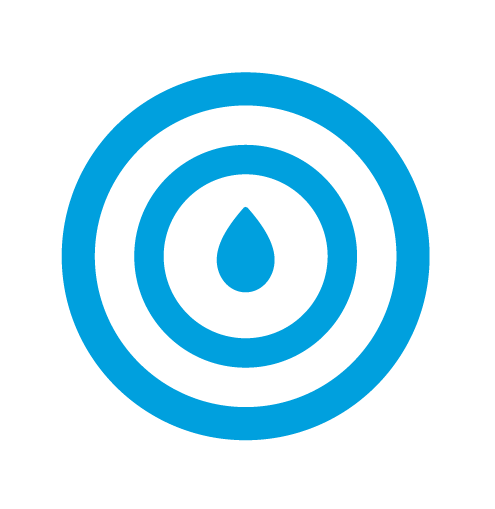 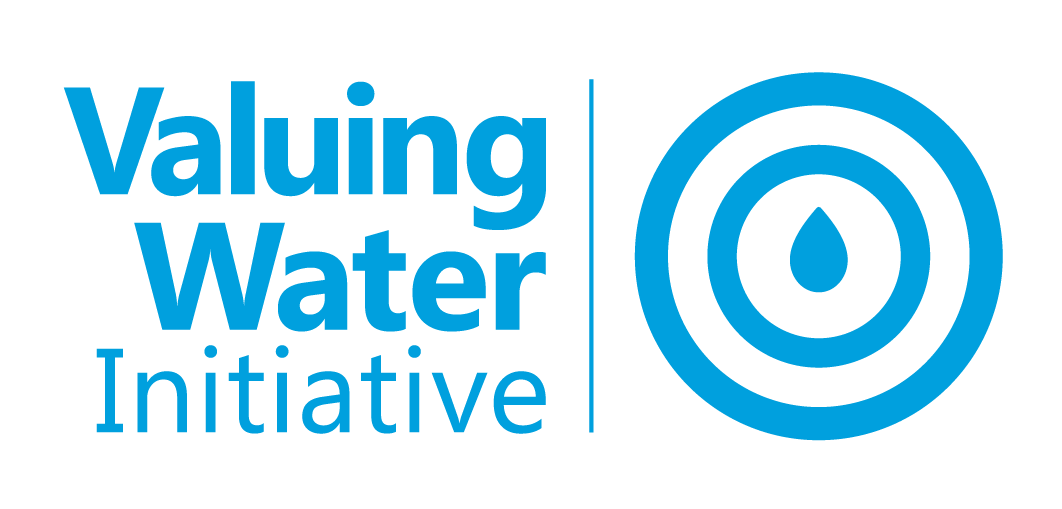 Systems change analysis
3. How to identify the root causes of a systemic issue?
The second loop is that of the enabling environment. This entails the rules, policies, institutions, tax and financial structures, infrastructure, educational systems, media and other aspects of the enabling environment which the government creates in order to strengthen their benefits.
Enabling environment
What are governments benefitting from or trying to achieve?
What policies, regulations, infrastructure, education, financial (tax) incentives, standards are (not) in place as a result of this?
What is being invested in, subsidized and procured?
What are thus the underlying structures that support, strengthen or fail to correct the unsustainable outcome?
Case example:
In the same example of the polluting textile industry in a region, the enabling environment also has a role to play. The governments of producing countries benefit from maintaining competitive advantage in the textile industry, as it increases tax revenues from employment and export. Consequences for the countries’ natural capital are generally not considered. The policies, regulations and tax incentives in producing countries therefore serve the status quo in the textile industry for as long as possible, unless the benefits of changing these structures would outweigh the benefits they currently experience.
Governments of consuming countries want to get re-elected, and therefore avoid implementing import or other regulations for the textile industry – unless the urgency of the problem among citizens outweighs the demand for cheap and fast clothing. Combined, these governments reinforce the unsustainable outcome of the system.
Sources: ‘Changing the Game’ by Lucas Simons & Andre Nijhof (2020) & the TransMission framework by NewForesight, Nyenrode & Copernicus Institute (2023)
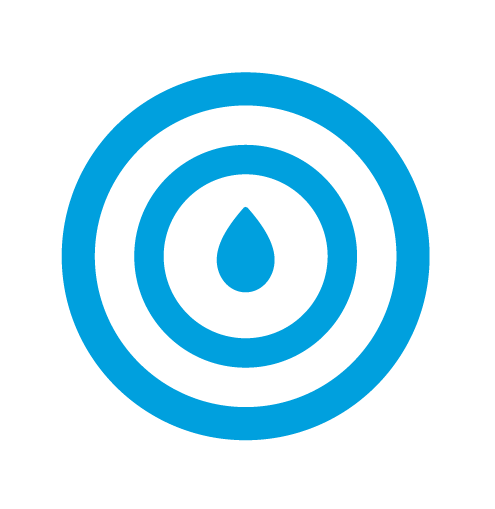 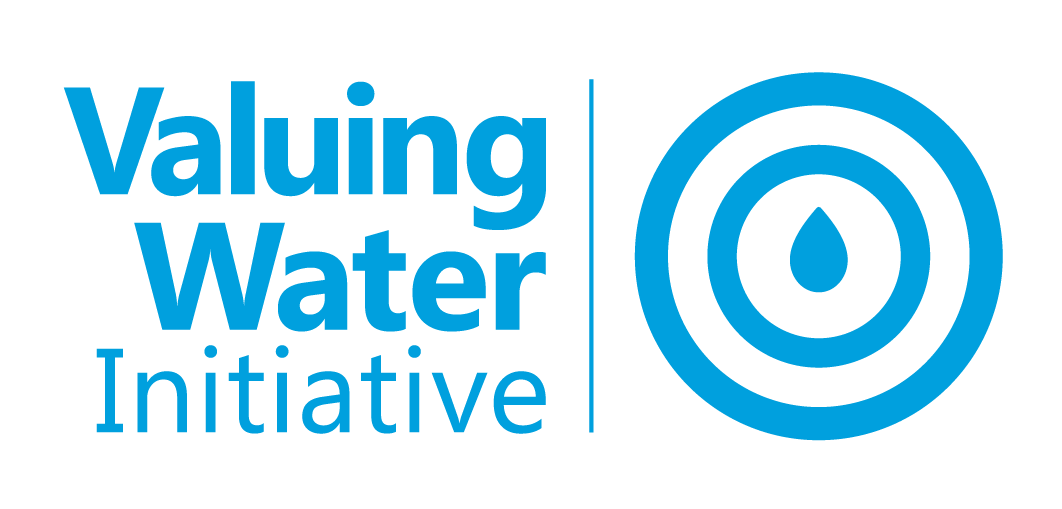 Systems change analysis
3. How to identify the root causes of a systemic issue?
The third loop is the externalities loop. This loop asks the question of who feels the negative consequences of the unsustainable behavior. If this differs from the ones causing the issue, there are fewer incentives to change the system. This is what happens when the values of marginalized groups are not included in decision-making around water. Who feels the consequences of these decisions may also differ in the short- and long-term.
Externalities
Case example:
The negative consequences of a polluted river are likely not felt by the companies which use them to discharge their wastewater. Instead, the stakeholders who depend on the water from the river for drinking, cooking, agriculture, recreation and other purposes feel the consequences. In addition, these consequences are felt inherently by the water of the river and the wider ecosystem. This may affect many more stakeholders, and ultimately even the textile industry if at some point there is no more clean water to use in production processes. On the short-term, however, the textile industry only experiences the benefits of their behavior and not the negative externalities. They will therefore not change their behavior, unless a sense of urgency is created for the sector. This can be done, for instance, by amplifying the voice of the marginalized stakeholders which depend on the water from the river for living.
Are the negative consequences felt by the ones who are causing them? 
Are these negative consequences felt by the ones causing them in the short-term, or only on a longer-term?
Are marginalized groups represented, seen and heard in one way or another?
Sources: ‘Changing the Game’ by Lucas Simons & Andre Nijhof (2020) & the TransMission framework by NewForesight, Nyenrode & Copernicus Institute (2023)
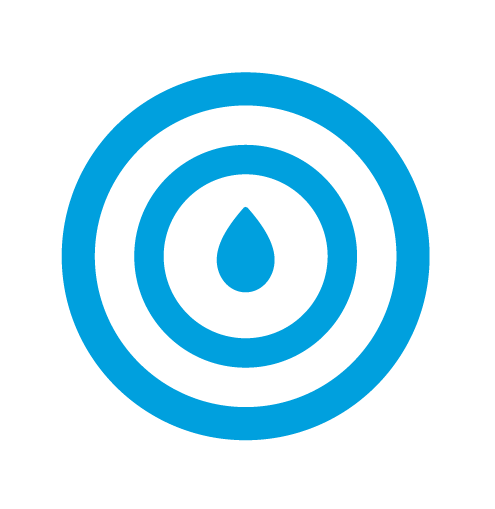 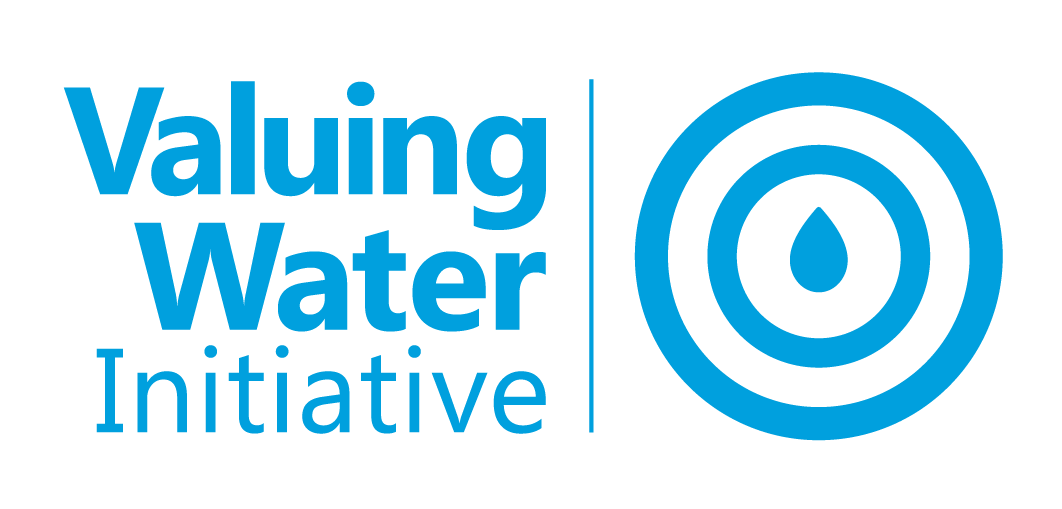 Systems change analysis
3. How to identify the root causes of a systemic issue?
The fourth and last loop represents the alternatives to the status quo. This includes alternatives to the behavior which is causing the unsustainable outcomes, such as new technologies or different processes. When these alternatives are lacking or too unattractive, the current situation will prevail.
Alternatives
Case example:
A few alternatives to the current way of working in the textile industry are available. They include, for example, technological equipment to treat (and reuse) wastewater and natural or less harmful alternatives to dyes and chemicals. However, many of the available alternatives are not attractive for industry stakeholders to use, as they require significant investments and alternative ways of working. The pressure on the industry is not large enough to break the cycle of competition.
To change the outcome of the system, stakeholders must change the underlying problems represented by these four system loops. Potential solutions should therefore include:
The development of alternatives to hazardous chemicals and/or alternative ways of managing wastewater, and the conditions to change
Incentives for industry players to implement the alternatives
Incentives for governments to stimulate implementation of the alternatives
A mechanism to internalize the negative consequences of unsustainable behavior for the ones causing it
Are there alternatives available to the unsustainable status quo? 
How attractive are these alternatives? Are the necessary conditions for change in place to use them?
How heavy do insecurities and risks of the alternatives weigh?
Sources: ‘Changing the Game’ by Lucas Simons & Andre Nijhof (2020) & the TransMission framework by NewForesight, Nyenrode & Copernicus Institute (2023)
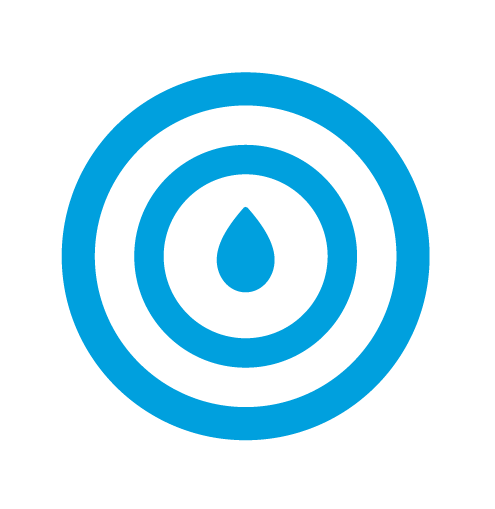 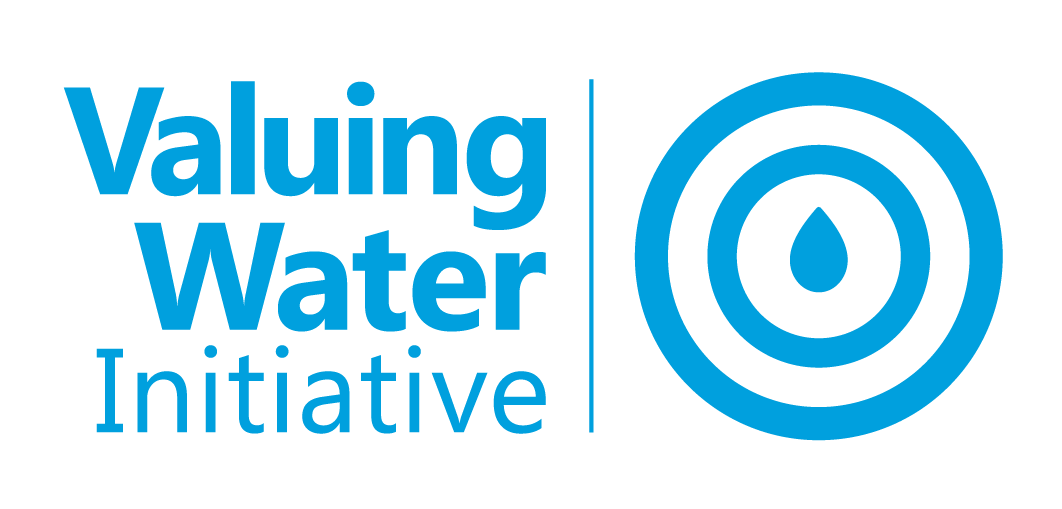 Systems change analysis
3. How to identify the root causes of a systemic issue?
The four feedback loops are not acting by themselves, but they are a series of cause-and-effect relations which are at play at the same time and influence each other. When the four loops coincide, they create unsustainable outcomes in the water system. In our case example, the reward structure for actors in the textile industry, the lack of regulations from governments, the externalities not being felt by the polluters, and the lack of attractive alternatives together led to the pollution of the nearby river.
The first two loops (rewards and enabling environment) are reinforcing loops which help us understand how the system leads to an unsustainable outcome. The third and fourth loop are balancing loops. The externalities loop explains why the system does not correct itself, and the alternatives loop explains why it is difficult or unfeasible to change the default behavior. Sustainability challenges are often the outcome of a system which for some reason has become unbalanced.
When conducting a root cause analysis of a systemic issue, it is important to recognize that there is not one single root cause to the issue. Rather, a root cause system of various interacting elements and dynamics can be identified. The next slide includes a template for analyzing the root causes of the water challenge which you aim to address.
Enabling environment
Outcomes
Alternatives
Externalities
Rewards
Sources: ‘Changing the Game’ by Lucas Simons & Andre Nijhof (2020) & the TransMission framework by NewForesight, Nyenrode & Copernicus Institute (2023)
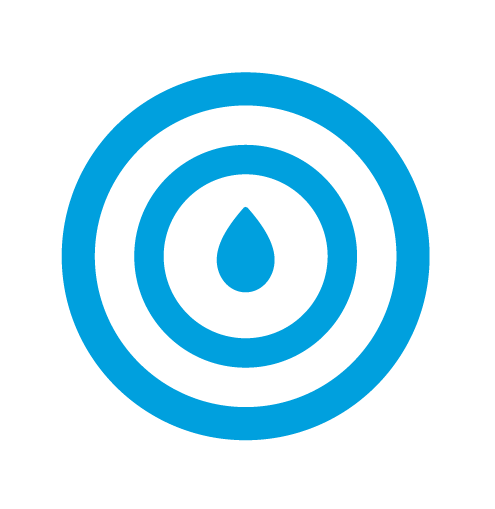 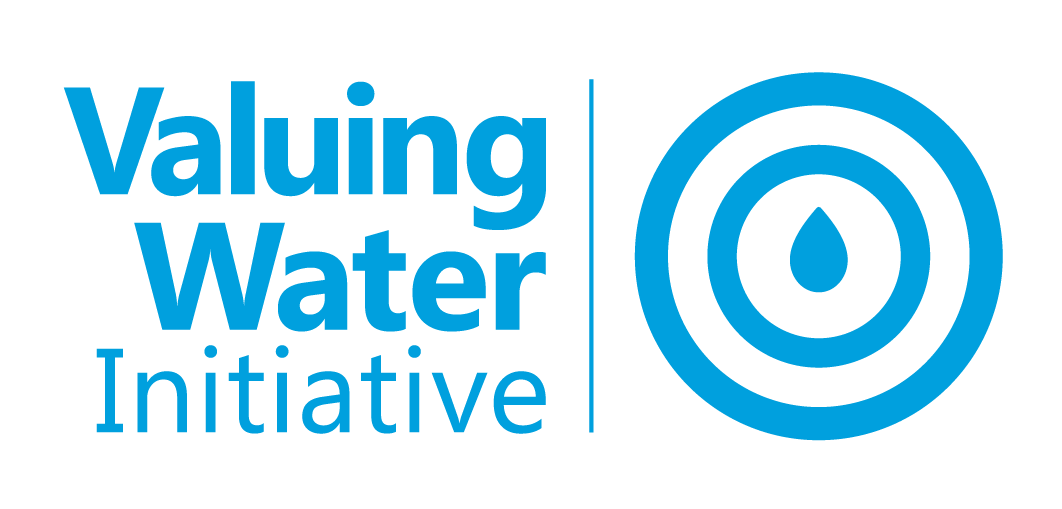 Systems change analysis
3. How to identify the root causes of a systemic issue?
The following template can be used to fill out the 4 loops for the system in which you want to address a water challenge. Start with the first loop, rewards, and end with the 4th loop, the alternatives. You may fill this template out by yourself or with others.
4. Are there alternatives available to the unsustainable status quo and how attractive are they?
2. What policies, infrastructure, education, financial (tax) incentives, standards are (not) in place as a result of governments’ values?
Enabling environment
Outcomes
Alternatives
Externalities
3. Are the negative consequences felt by the ones who are causing them (in the short-term)?
Rewards
1. What are the main incentives driving stakeholders’ behavior, and what underlying values cause for these incentives?
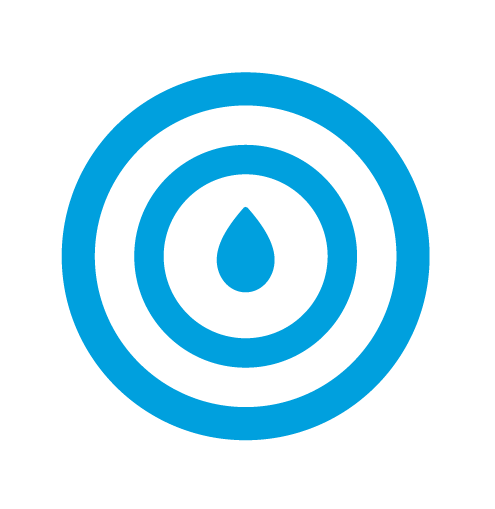 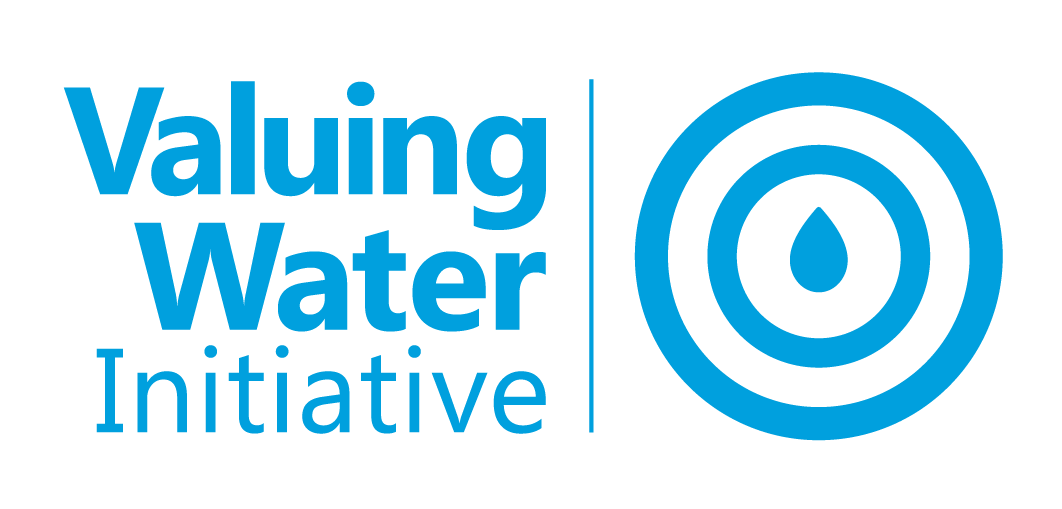 Systems change analysis
4. What are the interconnected elements of the system in which I operate?
The final exercise is meant to make you think about the the interacting elements and dynamics of a system. This can be done through a ‘Rich picture’ exercise, a drawing of the system in all its richness. It is important to consider that such a picture does not need to structure the situation (as in a logic model). The whole point is to reflect as much going on as possible without privileging, predetermining, or presuming a particular point of view. 
To draw your Rich picture, take the following steps:
Start with the most important physical features and the main stakeholders of the situation. For example, think about critical people, organizations and structures in the landscape. For stakeholders, think beyond those directly involved in the situation. For instance, which companies, governmental organizations, financial or knowledge institutions, schools, NGOs and other organizations are relevant in this situation?
Next, draw the processes in the situation, meaning those things which are in a state of change and the activities going on in the system. Think, for example, about relationships, issues, arguments, causes and effects, and social and cultural matters. Also think about opinions people (or organizations) may have. Finally, think about what efforts other stakeholders are already undertaking in order to change the current situation (i.e. address the water challenge).
Finally, draw the dynamics: How do the different physical features, stakeholders and processes in this situation influence each other?
Optional: After having drawn your Rich picture for the current situation the system is in, you may find it a valuable exercise to draw another picture of what your desired situation would look like. To do this, repeat steps 1-3, but with the question “What would I want the system to look like in 10, 20 or 50 years?”. Compare this picture to the current situation.
You may do this exercise by yourself or with other stakeholders inside or outside your organization.
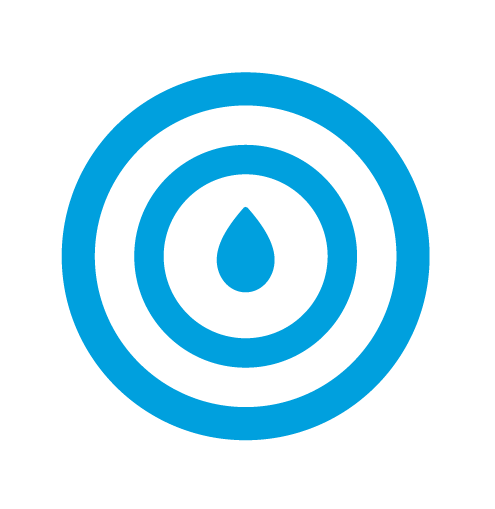 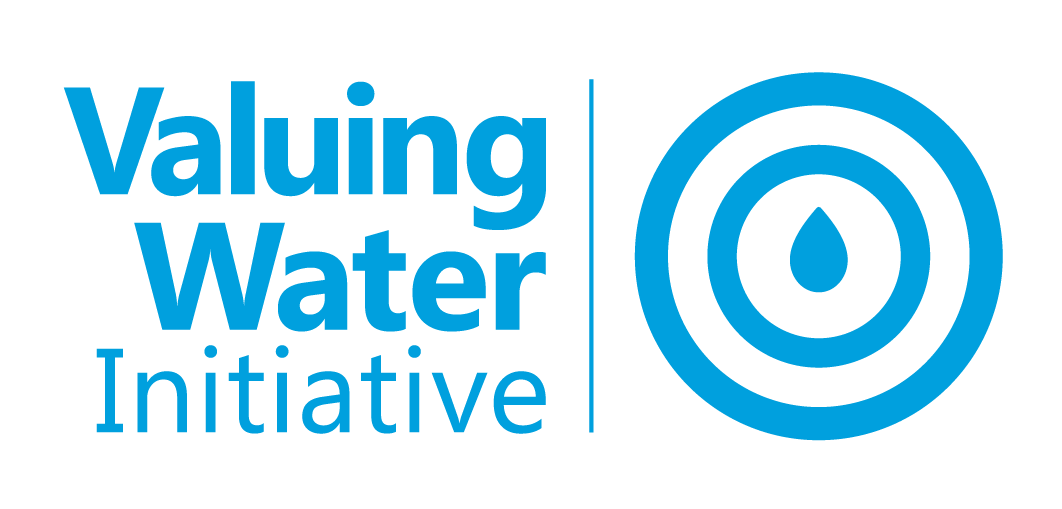 Systems change analysis
5. What are the implications for my approach?
Now that you have undertaken various exercises to gain a deeper understanding of your system, it is important to reflect on the implications of the results of these exercises.
The Quick scan exercise elucidated which characteristics make a given water challenge particularly systemic in nature. In your approach, try to address those factors that make an issue systemic. For instance, when multiple stakeholders are involved, engage them in the right way. If there are multiple causes, try to address one or a few in particular but consider the effect of your approach on other root causes (remember you cannot ‘solve’ everything at once).
The Four loops exercise helped to identify and understand the root causes of an issue. In your approach, try to find ways to address these root causes rather than the symptoms of the challenge.
The Rich picture exercise gives an overview of the different  Consider what is already happening in a system to address a certain water challenge, and how your approach contributes to changing the system. Moreover, take into consideration in your approach what the interacting elements are and how they might change due to your approach.
Overall, these exercises help to gain a deeper understanding of the system in which you operate. Having this overview and understanding, you are likely also better able to identify and understand the multiple values water may have inherently or to different stakeholders in a system. To recognize and reconcile these values, or shift the current value paradigm, also see the values tools on the VWI website.
To take a systemic approach to addressing water challenges, and ultimately change the unsustainable outcome of the system in which you are operating, there are several steps you can take. These are described on the next slide.
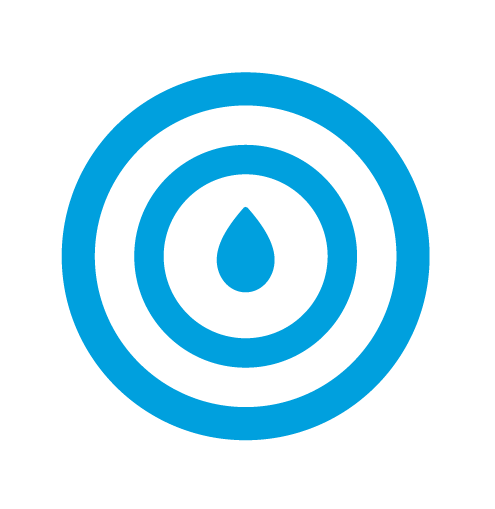 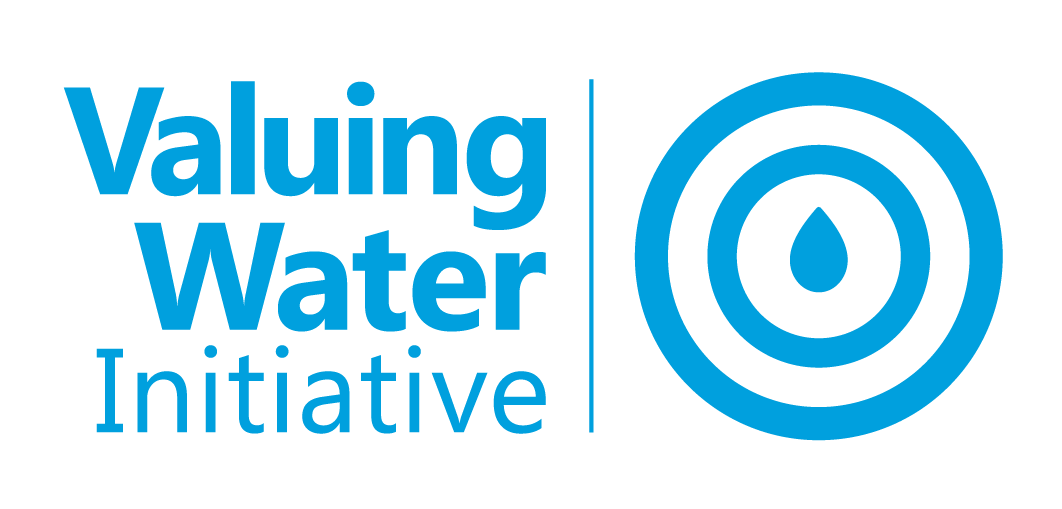 Systems change analysis
5. What are the implications for my approach?
In any systemic transition, a number of steps should be taken to steer the process. These steps are described on a high-level below.
1. Scope and Mission
2. Diagnosis and Strategy
3. Implementation and Evaluation
Scope: Set a clear scope for your challenge and approach – in terms of geography, actors and/or sector(s) involved. This is your ‘system’.

Mission: Define what the (shared) mission* is for your system. What do you envision as the desired system for the future?

*To define the mission, you may find the Rich picture exercise (for the desired future situation) in this tool useful.
Diagnosis: Describe the current situation* in the system in terms of economic and political power dynamics, knowledge, resources, and collaboration and coordination.

Strategy: Determine the right strategy to drive the transition, and the right actions for each stakeholder.

*To describe the current situation, you may find the exercises in this tool (Quick scan, Root cause analysis and Rich picture) useful.
Implementation: Execute the defined strategy with the stakeholders involved, mobilize resources and ensure the right conditions are in place.

Evaluation: Keep track of the progress and learnings, and make improvements where needed.
Source: The TransMission framework by NewForesight, Nyenrode & Copernicus Institute (2023)
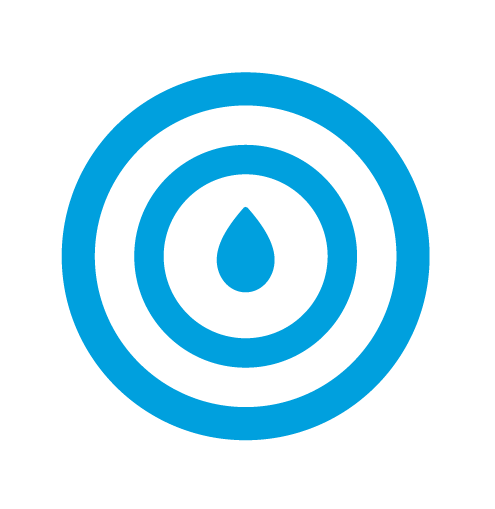 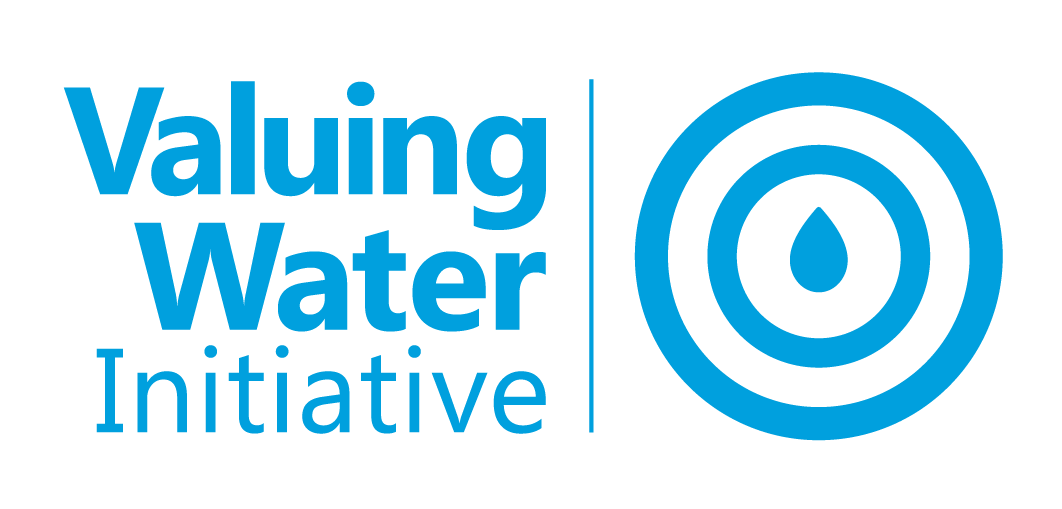 Systems change analysis
5. What are the implications for my approach?
Transition principles
To learn more
A shared mission should always be present and should be formulated in an early stage.
Transitions can only be successful when there is a sufficient and shared sense of urgency for change.
A transition is the sum and integration of various sub-approaches which strengthen each other. Mission-driven transitions do not occur automatically and ask for active guidance and interventions.
Systems cannot be transformed by single actors. Collaboration is crucial for transitions, but it will only work when there are manageable parts of the process which actors can influence.
Transitions can be managed according to the high-level steps indicated in the previous slide, but no two systemic transitions are the same. Each water challenge has their own specific, situational context and therefore requires its own approach. A quality analysis of the current situation is crucial.
If you are interested in incorporating a systems perspective into your approach to addressing water challenges, please contact:
The Valuing Water Initiative team, fostering the adoption of a systems change and values perspective in decision-making around water, at vwi@rvo.nl.
The NewForesight team, experts in systemic change and co-developers of the TransMission framework for managing sustainability transitions, at info@newforesight.com.
Source: The TransMission framework by NewForesight, Nyenrode & Copernicus Institute (2023)